CENTRO DE EMPLEO EMPRENDIMIENTO Y COMPETITIVIDAD
QUIENES SOMOS
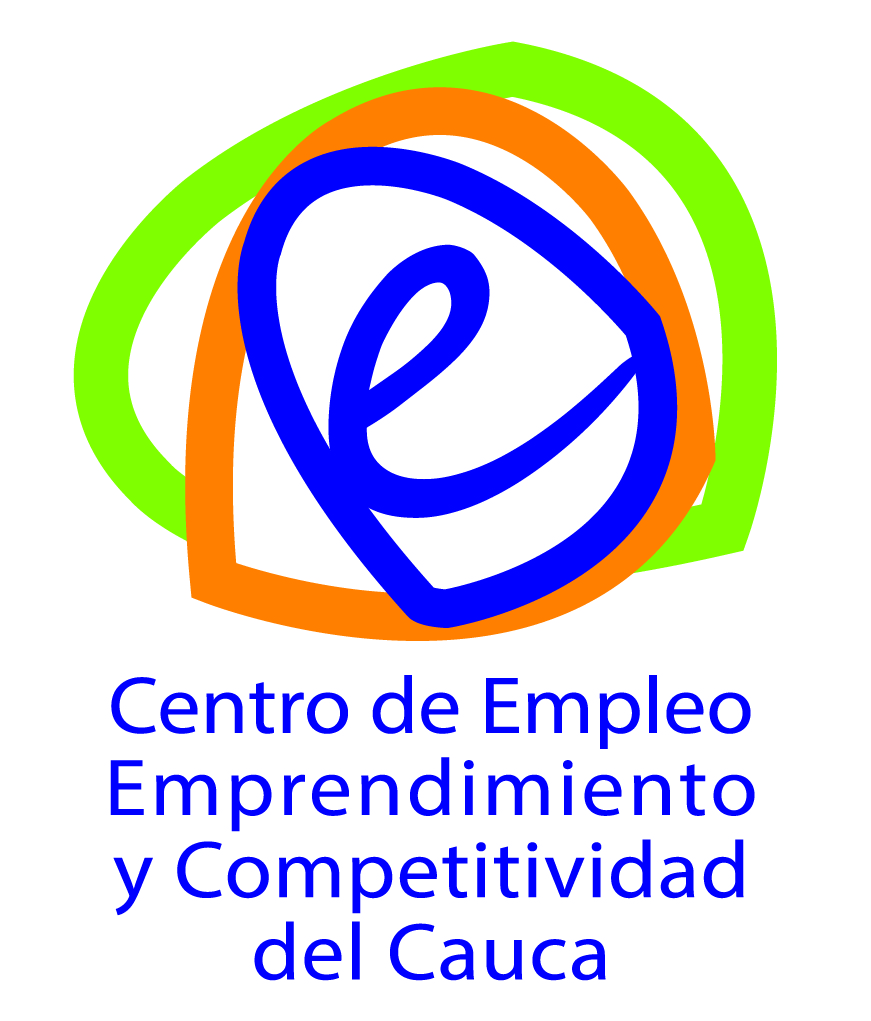 Somos una instancia de prestación, orientación, y 			referenciación de servicios que amplían las 				oportunidades de empleo, autoempleo y 				emprendimiento de la población.

OBJETIVO GENERAL DEL AREA DE EMPRENDIMIENTO.

Promover la cultura de innovación y emprendimiento en la ciudad de Popayán, mediante herramientas metodológicas que faciliten la creación y fortalecimiento de unidades y proyectos productivos.
PROPÓSITO
Transformar nuestra base productiva a través de la construcción de una alianza de trabajo público-privada, que busque aumentar la productividad y competitividad a través de estrategias para promover:

el desarrollo empresarial,
el emprendimiento, 
la productividad, 
la competitividad, 
la formalización de las Mipymes. 

Facilitando el acceso al financiamiento para la generación de más y mejores empleos en el municipio.
TIPOLOGÍA DE PROYECTOS
Buscan generar rentabilidad económica y obtener ganancias en dinero.
Estos proyectos tienen como fin instalar y operar una capacidad transformadora de insumos con el fin de producir bienes con destino a atender necesidades de consumo.
ORGANIZACIÓN DE COMUNIDADES
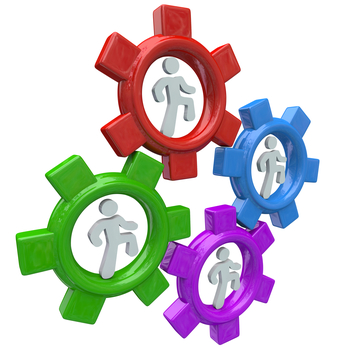 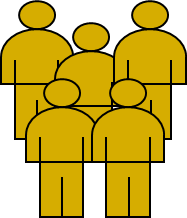 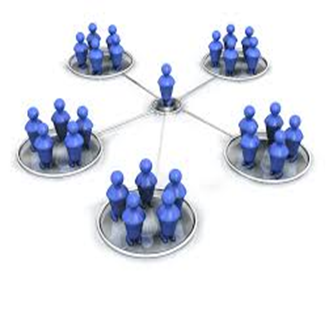 GREMIAL
ASOCIATIVO
INDIVIDUAL
COLECTIVO
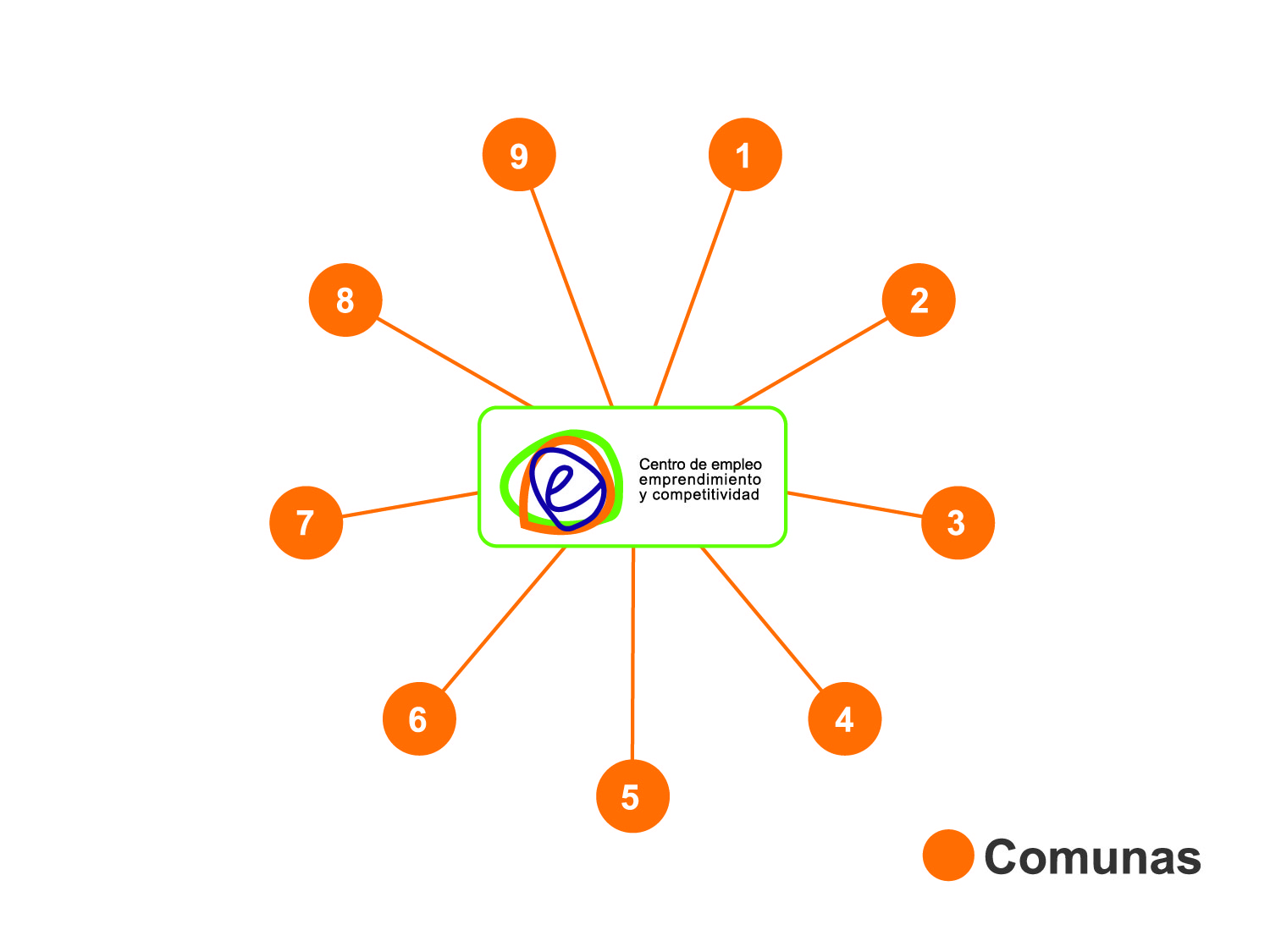 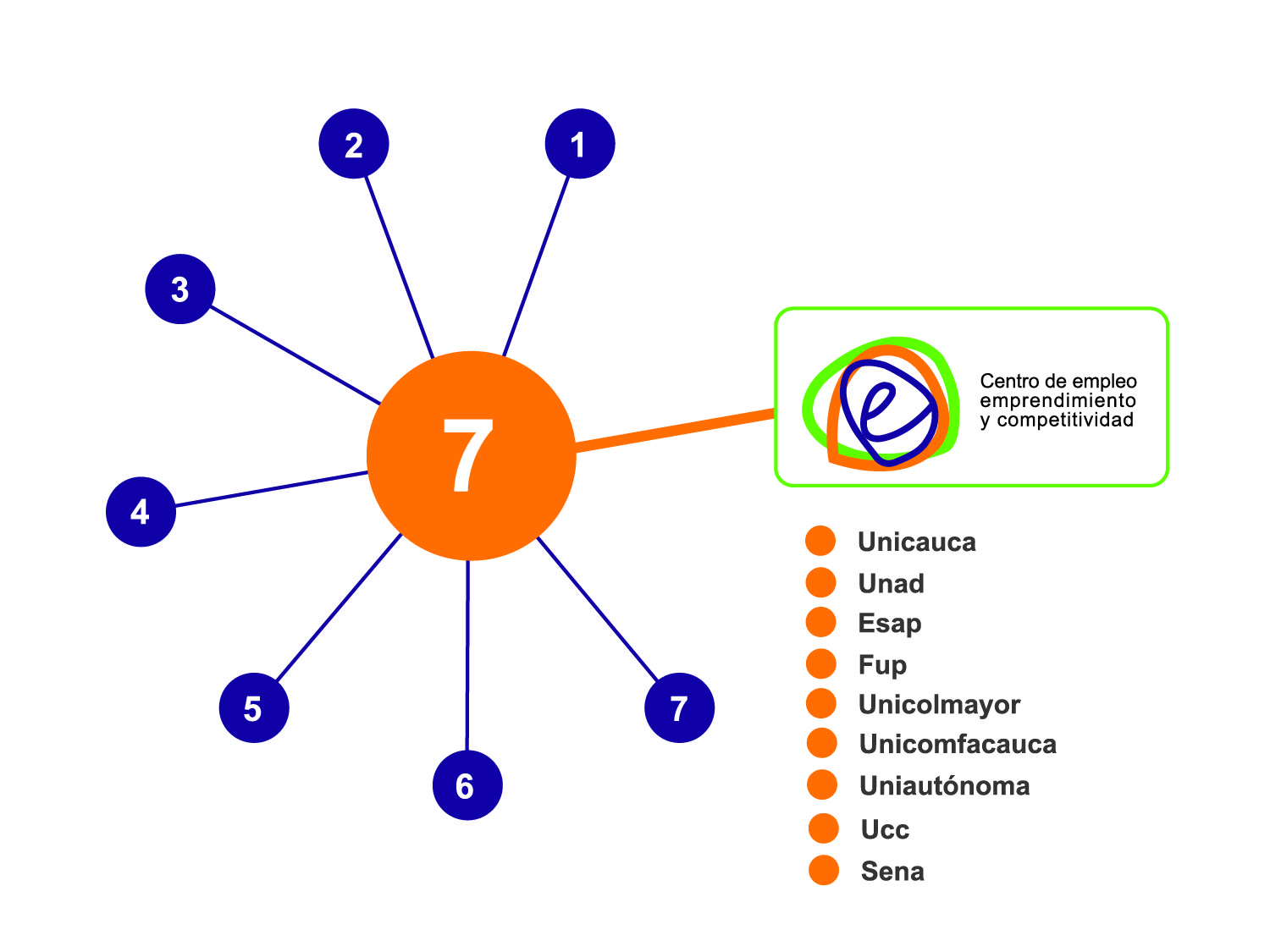 RED REGIONAL DE EMPRENDIMIENTO
2
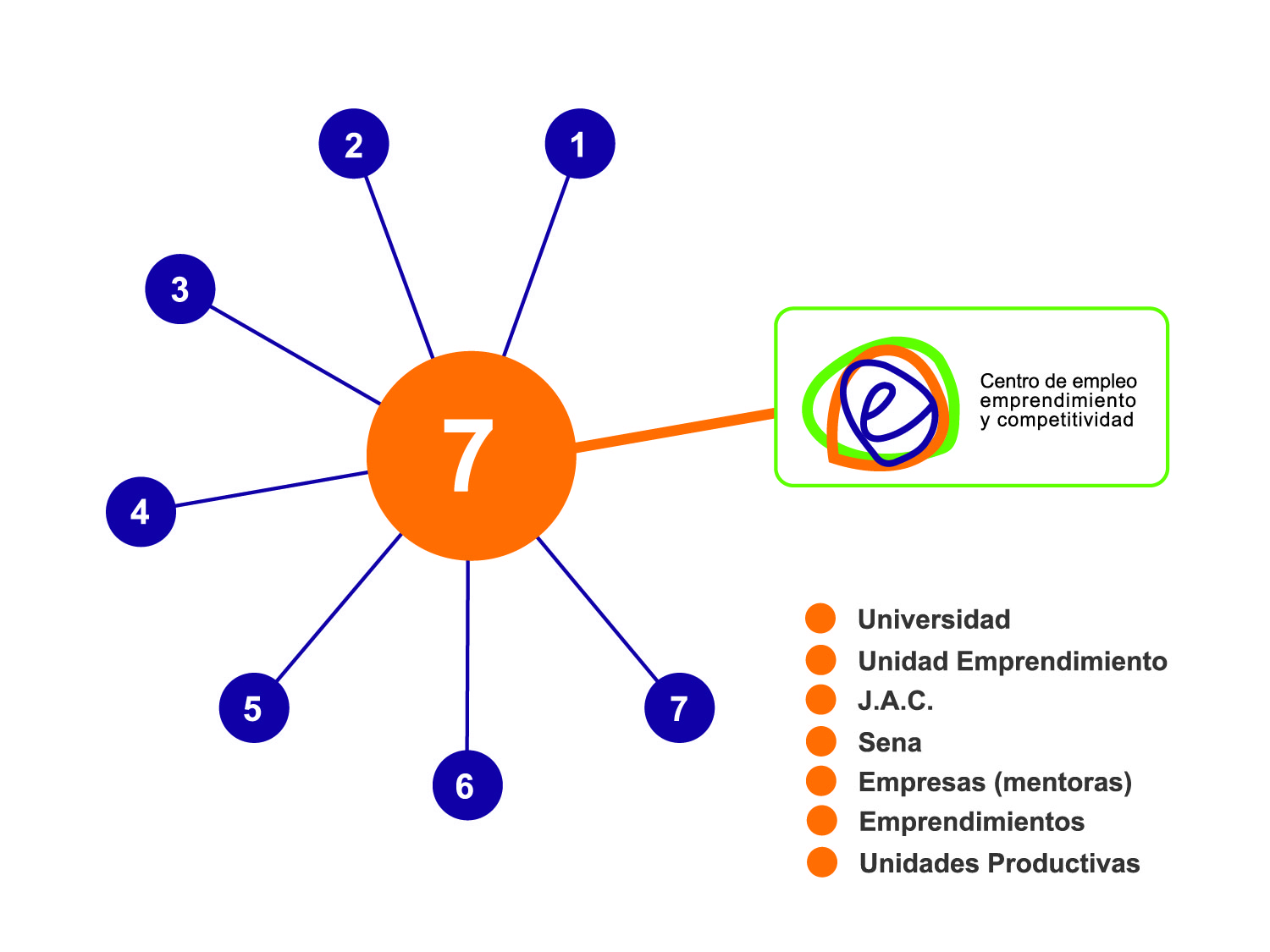 2
CLAVE
Centro Local de Atención y Vivero Empresarial
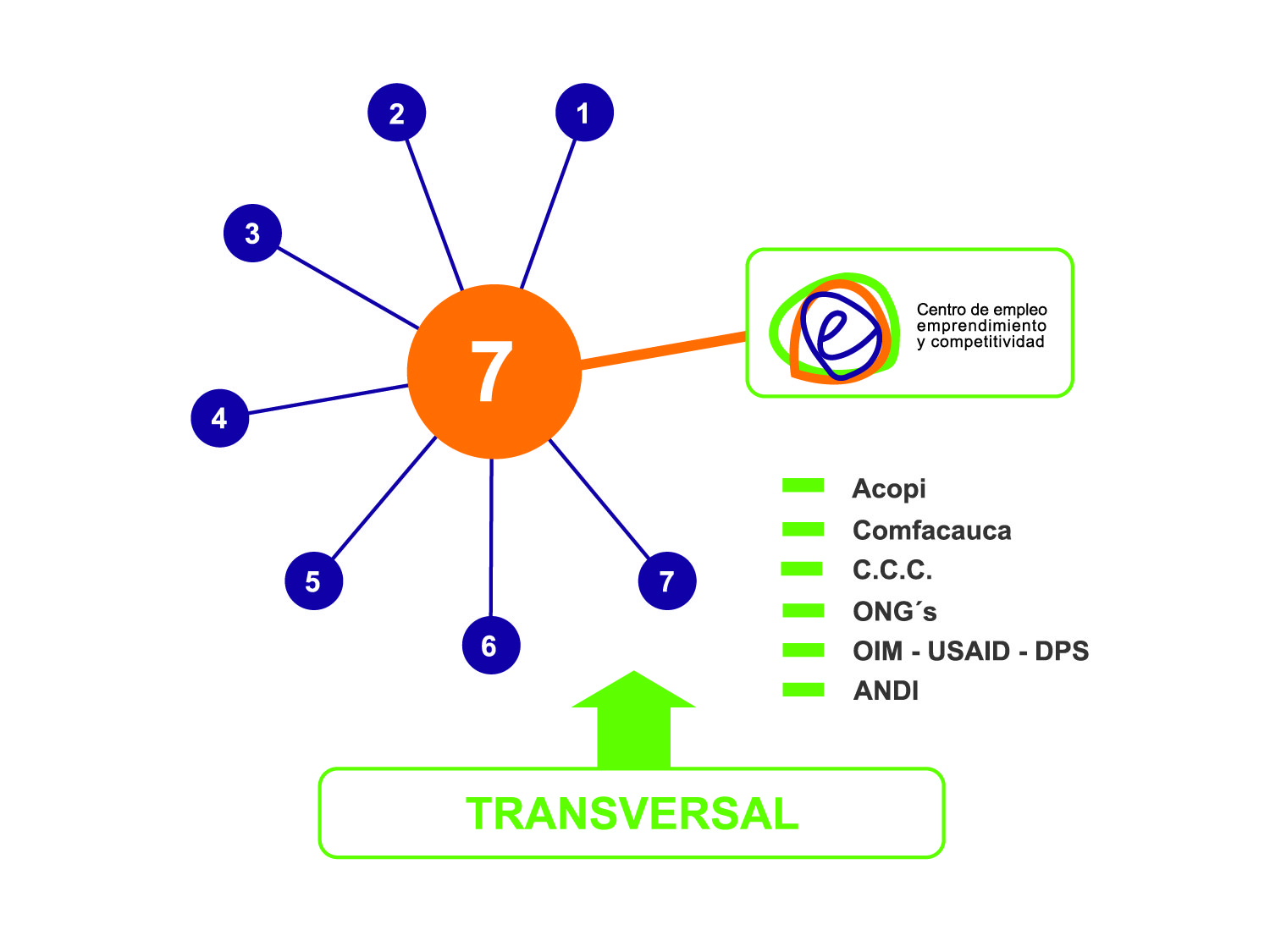 2
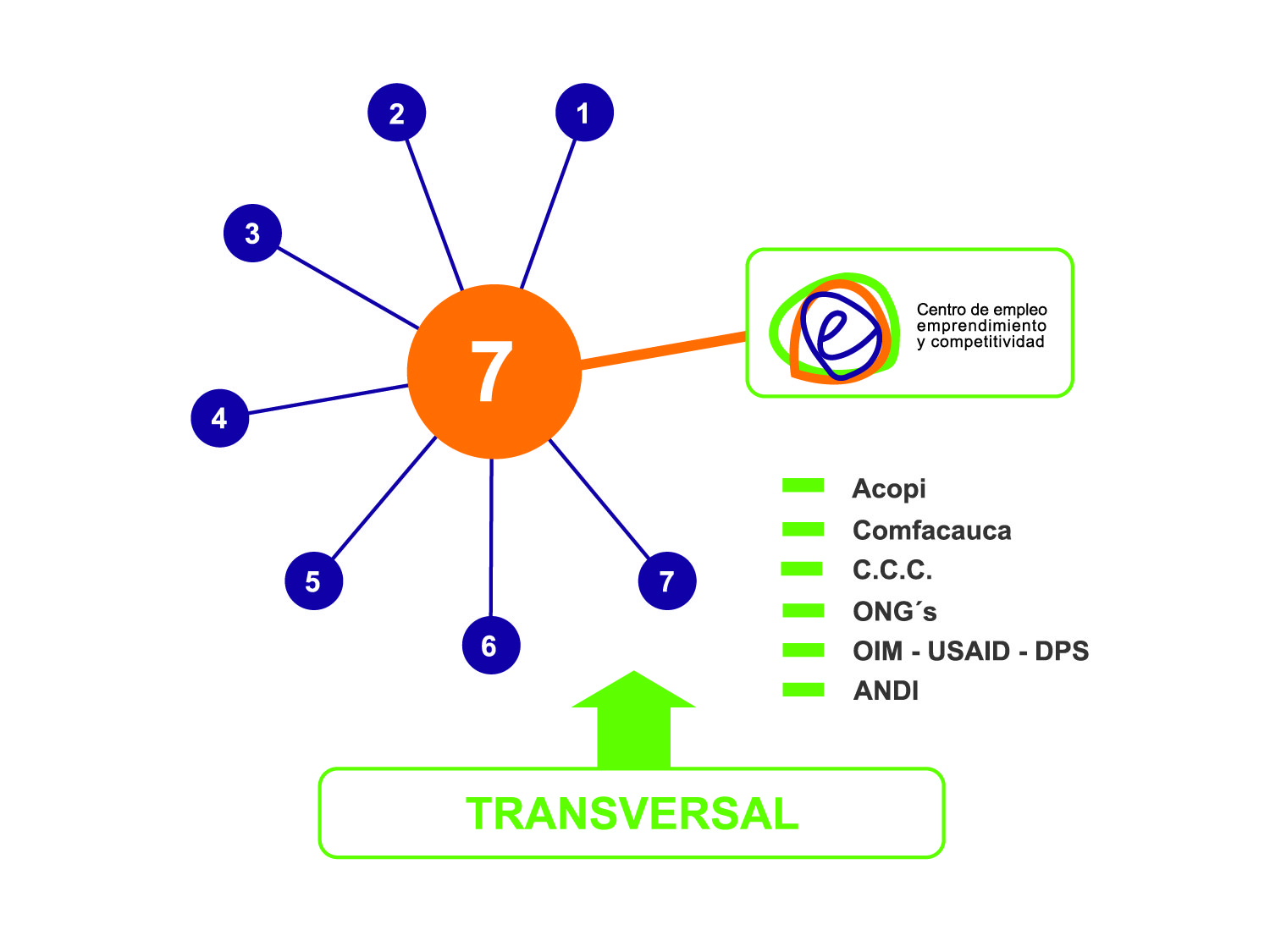 2
Secretarías, Oficinas y Entes Descentralizados
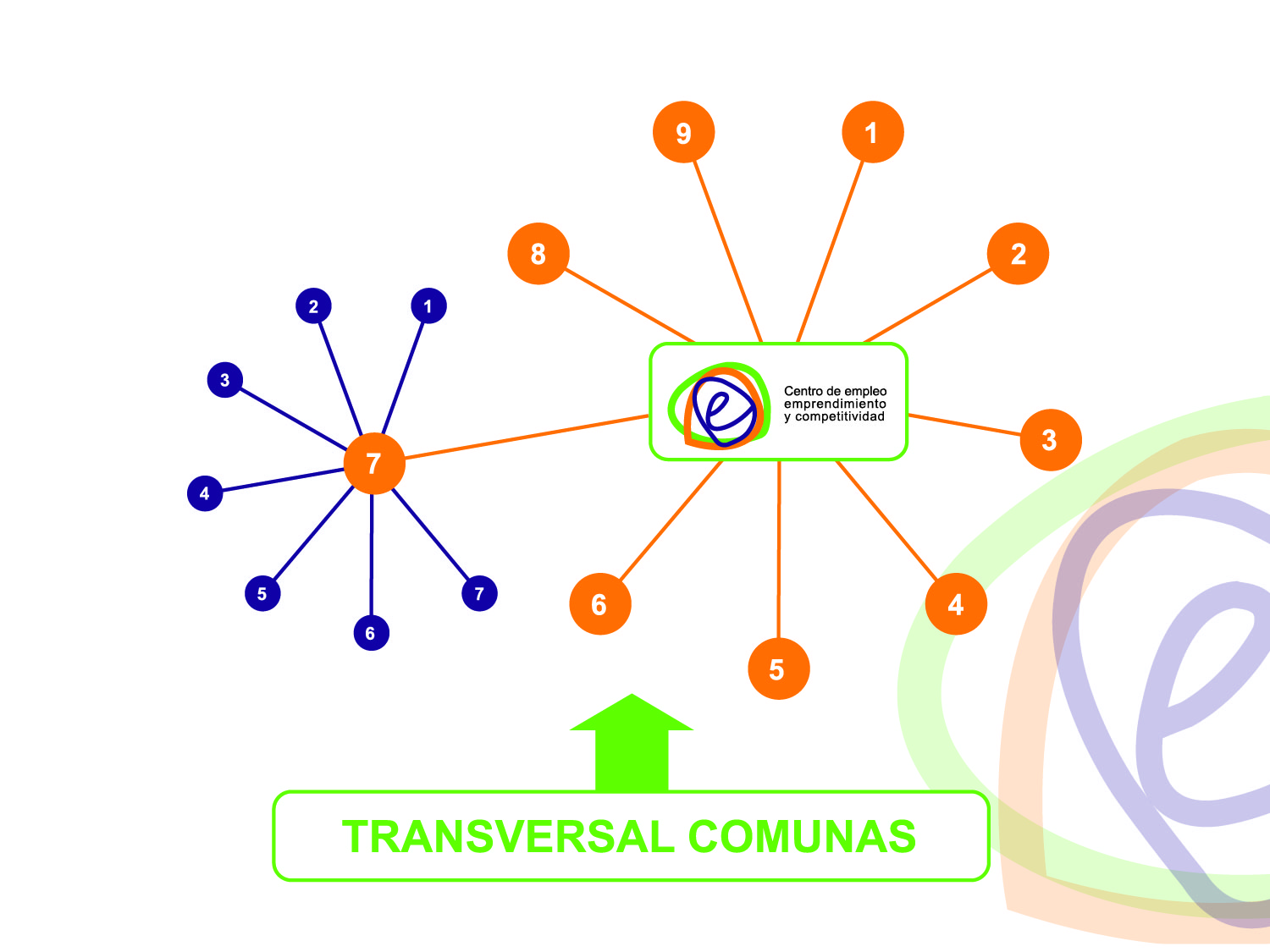 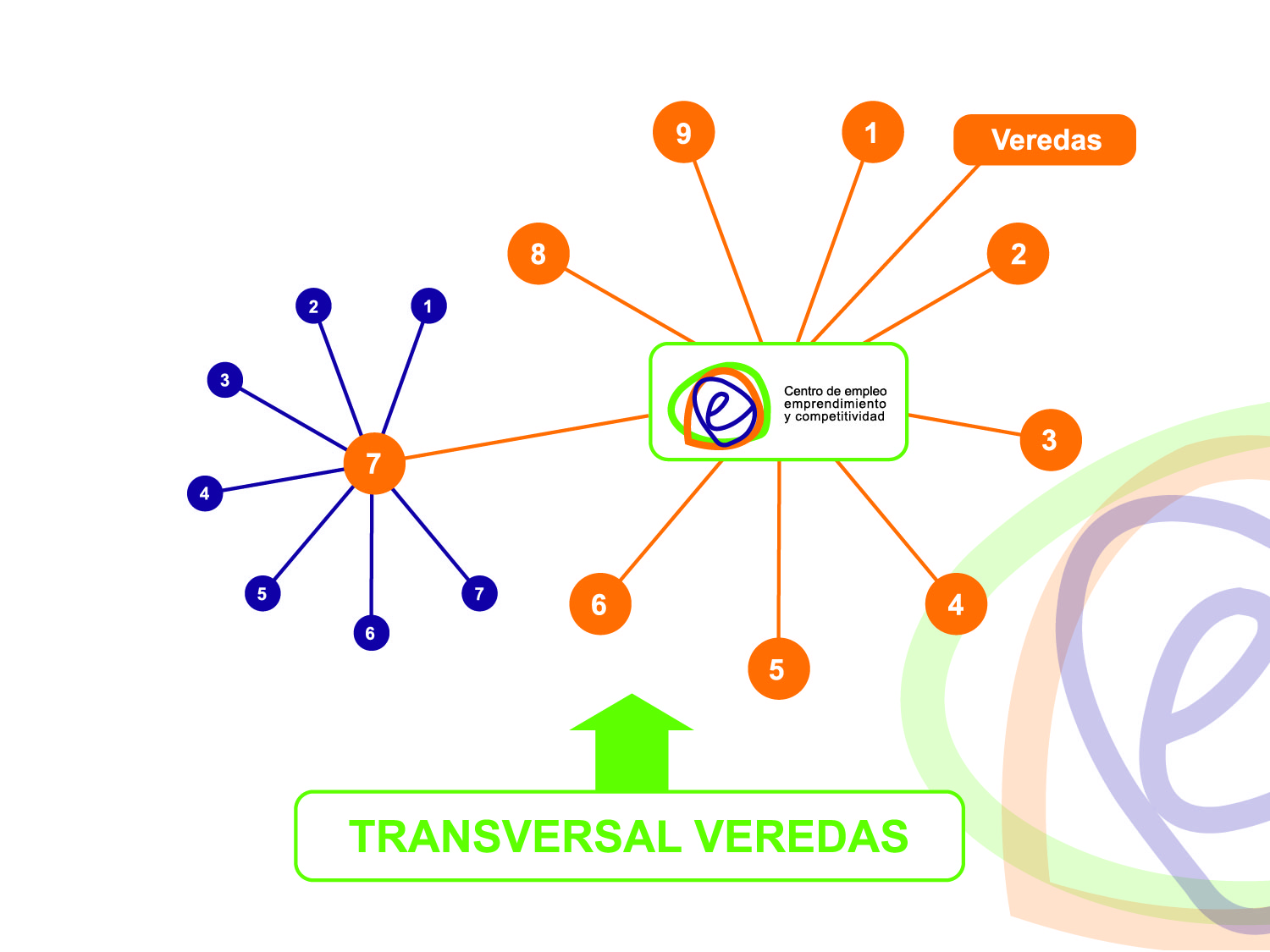 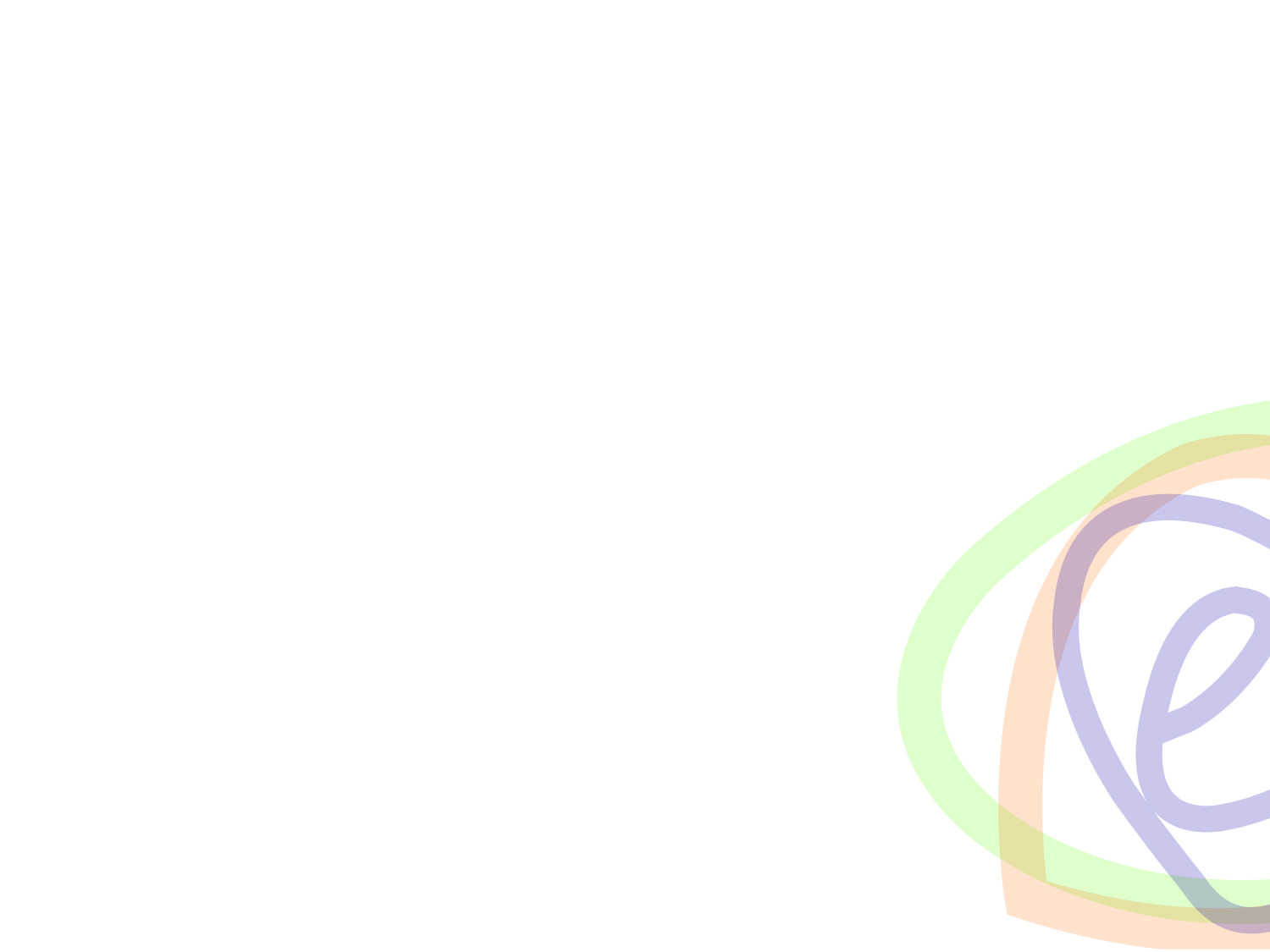 FOCO/SECTORES
AGROINDUSTRIA
CULTURA*
TURISMO
TIC
TEXTIL**
1. FORTALECER PROCESOS
Jóvenes asociados
Red de Mujeres
Discapacitados
Empresas con potencial
* Taller de mantenimiento instrumentos de viento. SENA-YAMAHA-SEC.CULTURA
** Cadena sector textil
PROCESO DE ACOMPAÑAMIENTO
Enfoque Diferencial por tipo de Unidad Productiva
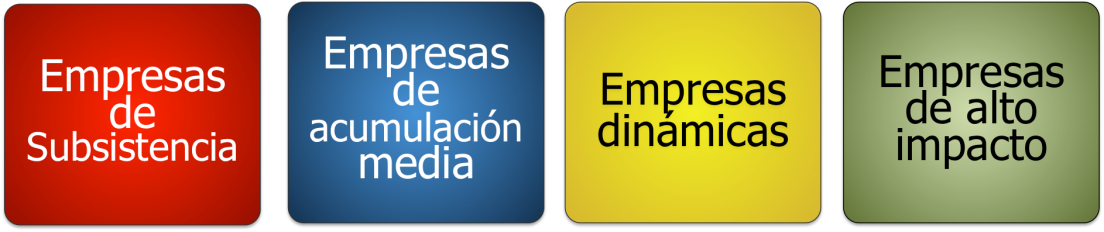 Debido a la naturaleza misma de los proyectos, el mercado y los equipos de emprendedores; el gobierno, y toda la institucionalidad de apoyo, a través de las Red Regional de Emprendimiento, deben desarrollar instrumentos especializados para cada uno.
ETAPAS
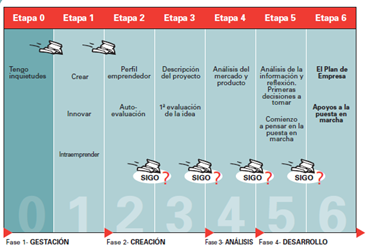 PROCESO DE INTERVENCIÓN
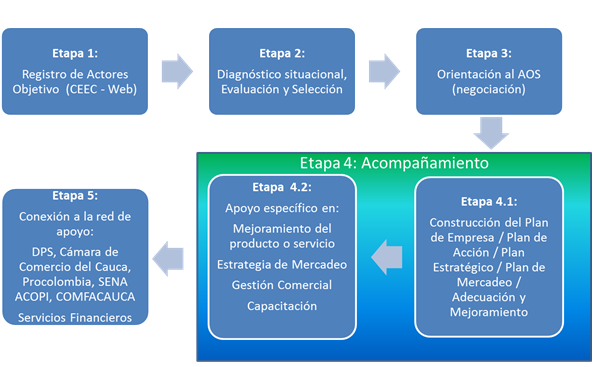 PROCESO DE ACOMPAÑAMIENTO INDIVIDUAL
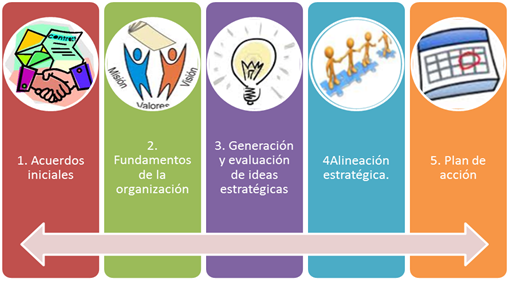 Modelo de Apoyo a Emprendedores/Empresarios
Consultorías especializadas (Banco de Talento IES – SENA)
 Plataformas Tecnológicas
Acceso a créditos especiales de fomento al empresario.
 Acceso a capital semilla.
 Acceso a Fondos de Capital de Riesgo
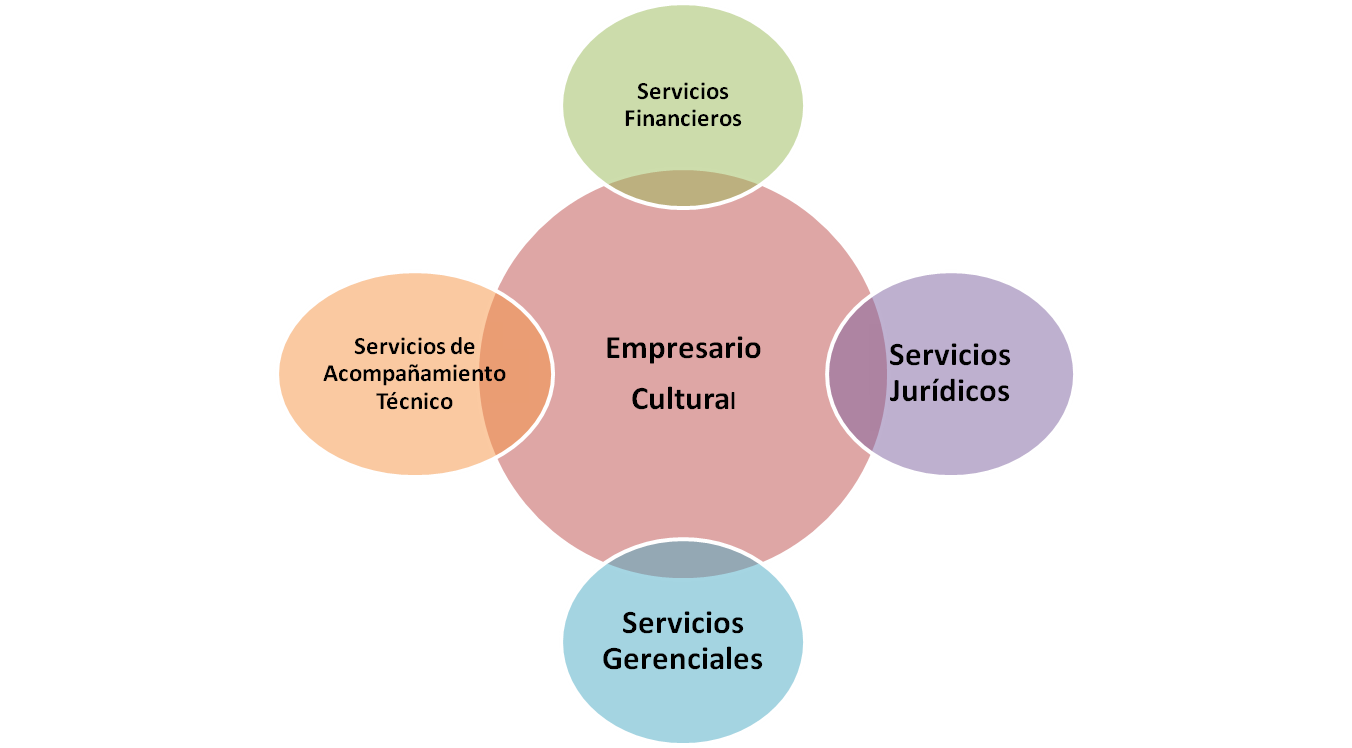 Emprendedor
Empresario
Capacitación técnicas en temas específicos de cada ocupación. 
Acompañamiento en la formulación de planes de negocio.
 Acompañamiento en procesos de formalización de empresas.
Acompañamiento en formulación de planes de mercadeo internacional.
Consultas sobre derecho laboral.
Consultas sobre registro de marca y derechos de autor
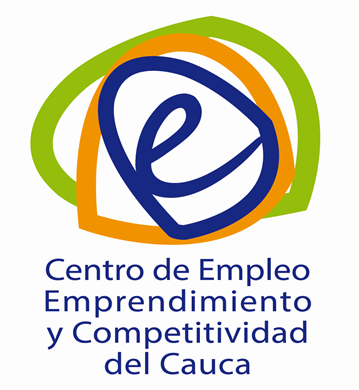 Casona Rincón Payanés 

Teléfono (57-2) 8232284 
Email: contacto.ceec@popayan.gov.co
emprendimiento@popayan.gov.co   

www.popayan.gov.co
2016 ©